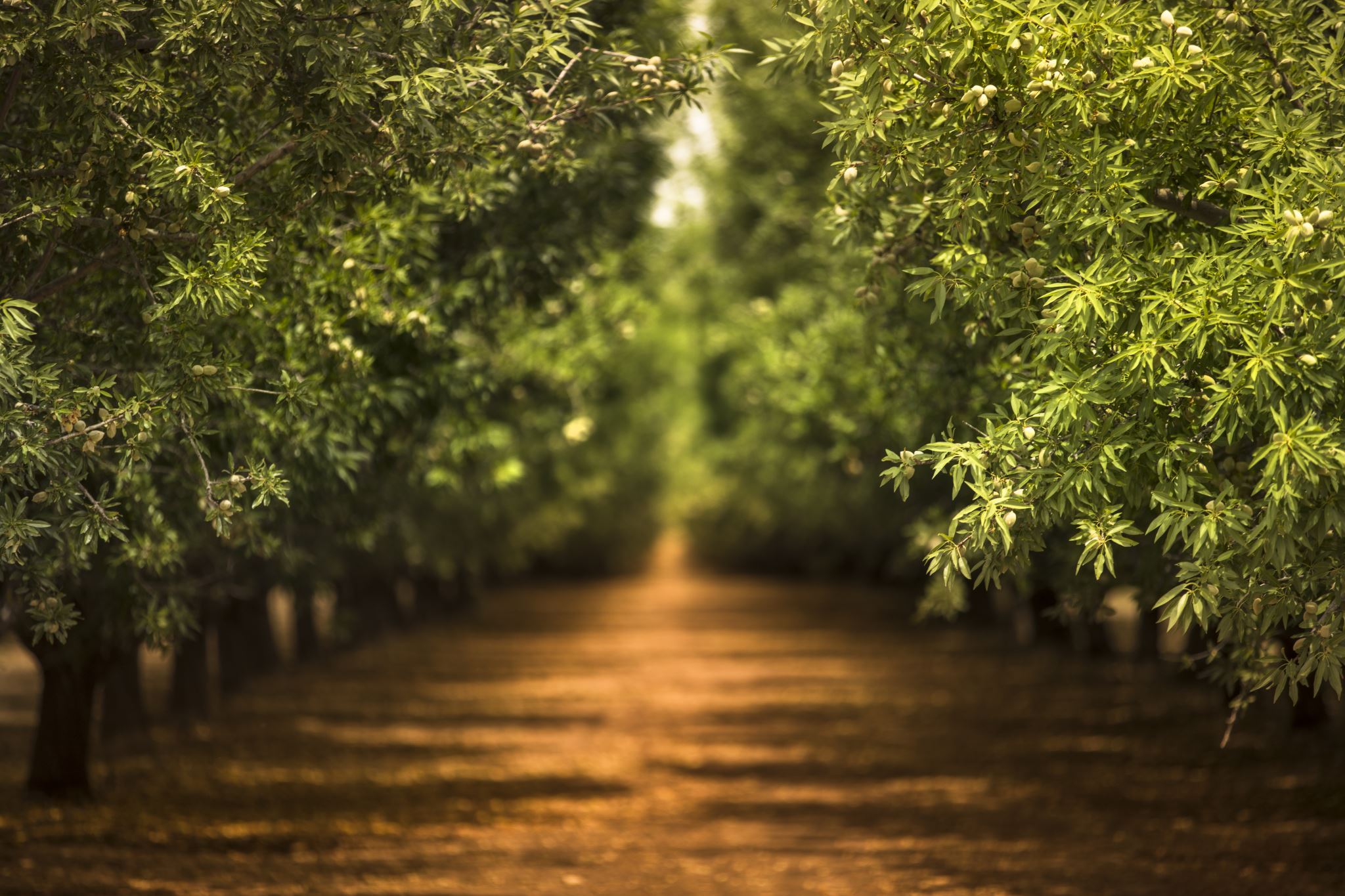 Contemporary Issues in Psychopathology
Module 15
Presentation by Madeleine Stewart
Professor: ________________
Learning Objectives
Forensic Psychology & Psychiatry
When clinical psychology is applied to a legal arena in terms of assessment, treatment, and evaluation 
Can also include the application of research from other psychology subfields (e.g., cognitive, social psychology) 
Training includes law, forensic psychology, and building of clinical skills 
Duties may include assessing threats for schools, child custody evaluations, competency evaluations of criminal defendants and of the elderly, counseling victims of crime, death notification procedures, screening law enforcement applicants, assessments of PTSD, the delivery and evaluation of intervention and treatment programs for juvenile and adult offenders, etc. 
“mens rea” or the insanity plea
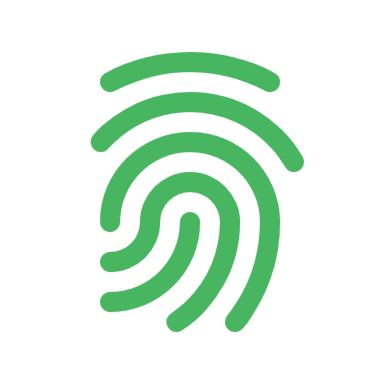 Civil Commitment
The responsibility (called parens patriae) of the government to act when individuals with a mental illness behave erratically or dangerously
Although criteria for acting differs between states, common themes include: the individual must present a clear danger to either themselves or others, the individual shows that they are unable to care for themselves or make decisions about treatment/hospitalization, and the individual believes they may lose control.
Dangerousness refers to an individual’s capacity or likelihood for harming self or others.
Action includes involuntary commitment to a hospital or mental health facility to protect the individual 
After admission to the proper facility, the staff then determines what treatment is necessary and for how long the individual should stay
Assessment of Dangerousness
The concept of dangerousness is greatly affected by public opinion which is itself affected by recent tragedies/politics/media
E.g., a recent mass shooting along with media coverage of this event and others committed by those with severe mental illness it may influence a population to correlate violence more with mental illness
However, Rozel and Mulvey (2017) showed that mental illness is a weak risk factor for violence (though this is not to say that the mentally ill do not commit violent acts). Roughly 4% of criminal violence can be attributed to the mentally ill while those with mental illness are three times more likely to be targets of violence.
Difficult to assess dangerousness
Definition is vague (what about psychological abuse or destruction of property?) 
Past criminal activity is a good indicator of future dangerousness, but isn’t often admissible in court
Context is critical
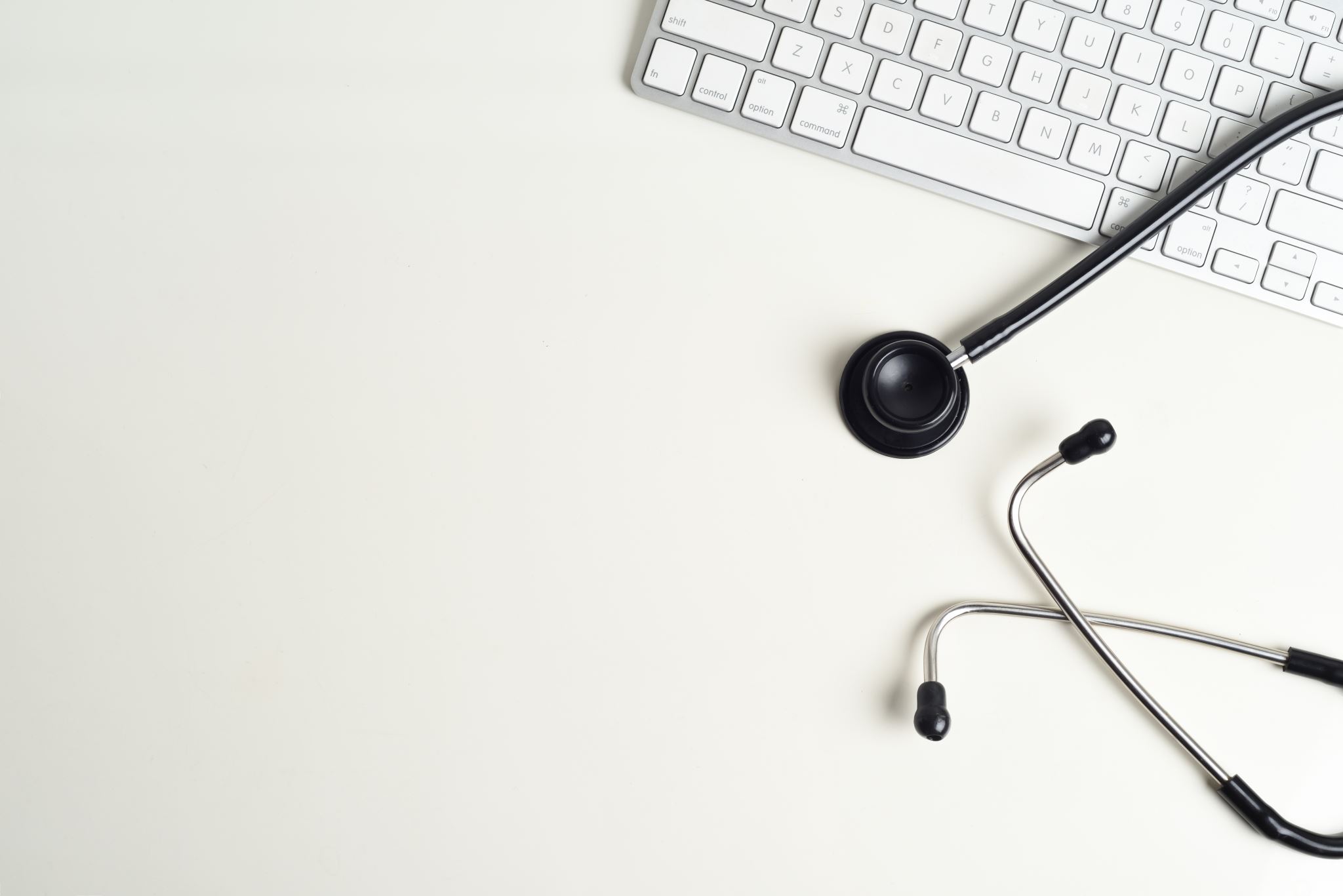 General Procedure
A family member, mental health professional, or primary care practitioner requests a court-ordered examination of the individual 
If the judge agrees, two professionals examine the person and look for their ability for self-care, need for treatment, psychological condition, and likelihood to inflict harm on self or others 
Formal hearing is held where examiners testify their findings and family/friends/the individual themself can offer testimonial(s)
If confinement is ruled by the judge after there has been “clear and convincing” proof of potential dangerousness (i.e., 75% certainty of threat), confinement often lasts 6 to 12 months, but an indefinite period can be specified too (if the latter, the individual is given periodic reviews and assessment) 
In emergency situations (i.e., the individual is an imminent threat to themselves or others), the process above can be skipped in favor of short-term commitment
Criminal Commitment
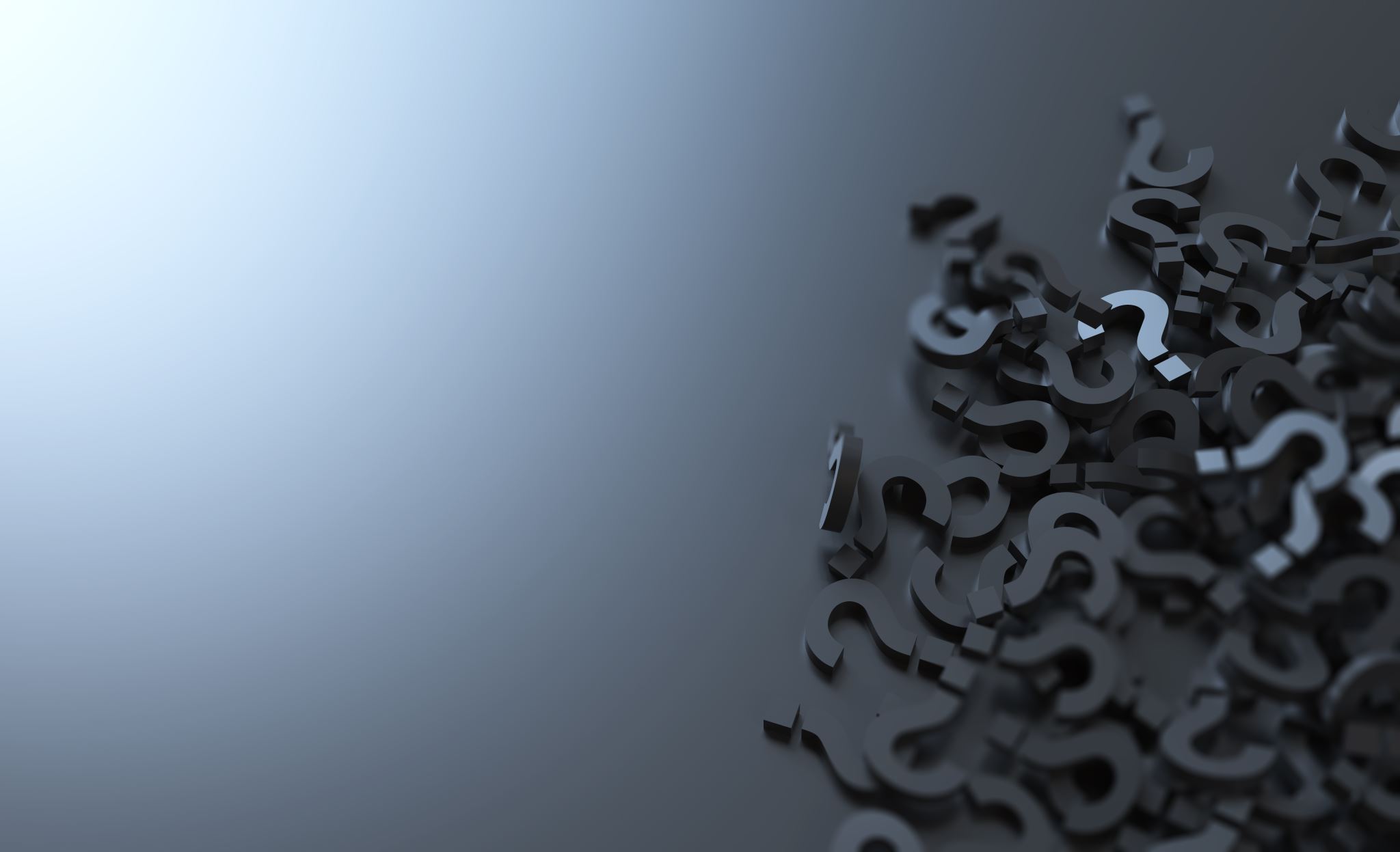 Definitions of Insanity
Original definition goes back to Daniel M’Naghten (1843) who murdered the British PM’s secretary
M’Naghten rule states that the having a mental disorder at the time of a crime does not mean the person was insane; the individual had to be unable to know right from wrong or comprehend the act as wrong 
Met with dissatisfaction because it’s difficult to ascertain an individual’s level of awareness
Irresistible impulse test
Focused on the inability of a person to control their behaviors 
But is the individual out of control or choosing not to exert control? 
Durham test, or products test
Product of Durham v. United States (1954) 
Stated that a person was not criminally responsible if their crime was a product of a mental illness or defect 
Too vague
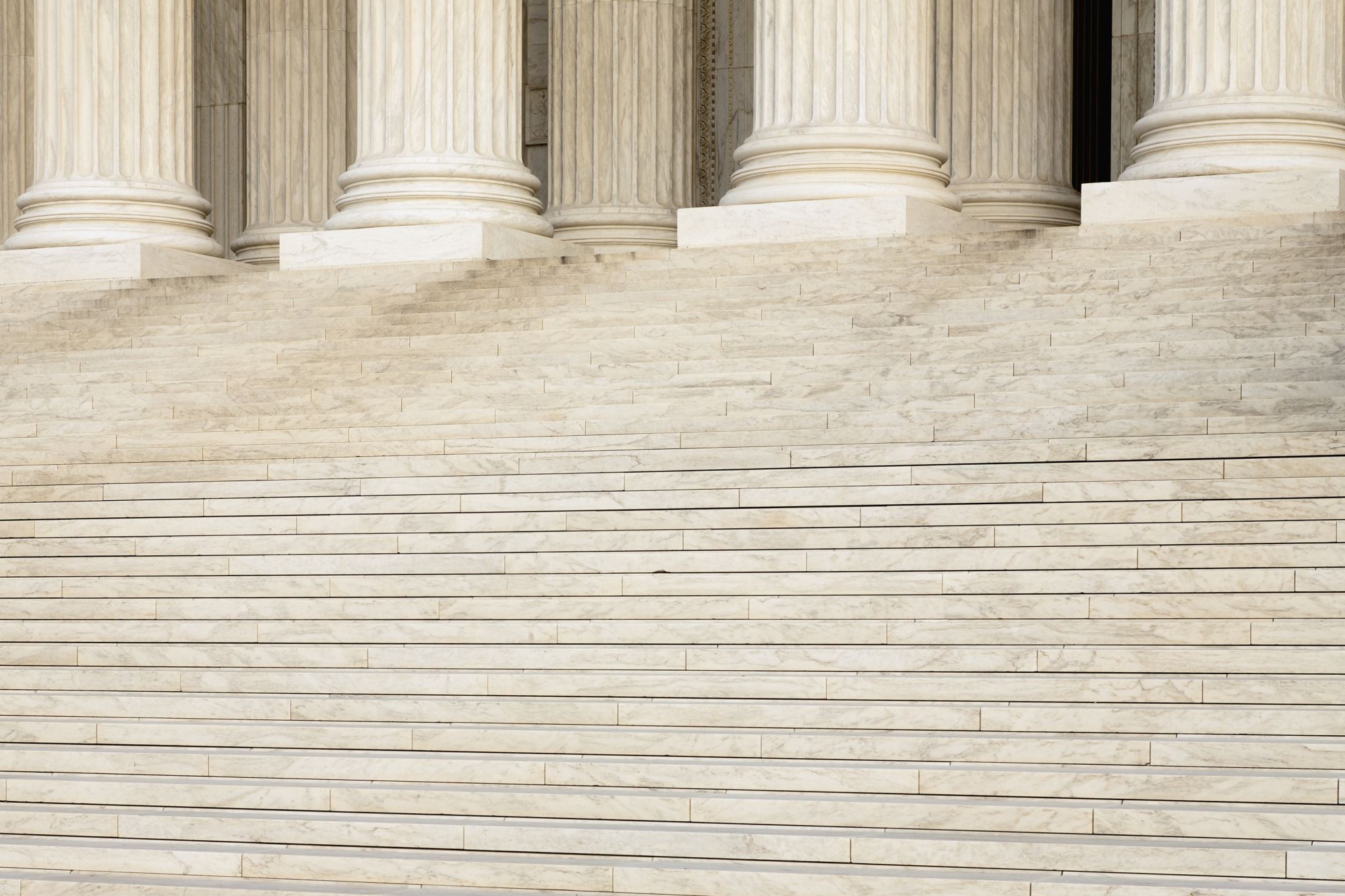 Definitions of Insanity, Continued
American Law Institute standard (1962)
Meant as a compromise between the three previous definitions/tests
Stated that people are not criminally responsible for their actions if at the time of their crime they had a mental disorder or defect that did not allow them to distinguish right from wrong and to obey the law
Controversially used in case of John Hinckley who attempted to assassinate President Regan and who was found NGRI in 1982
Federal Insanity Defense Reform Act (1984) 
Reiterated M’Naghten test while placing the burden of proof on the defendant, limiting the scope of expert testimony on ultimate legal issues, eliminating the defense of diminished capacity, creating a special verdict of “not guilty only by reason of insanity” which triggers a commitment proceedings, and providing for Federal commitment of persons who become insane after having been found guilty or while serving a Federal prison sentence
Most states follow the 1984 decision, although Idaho, Kansas, Montana, and Utah do not have the insanity plea at all
Other Possibilities
Patient’s Rights and Relevant Court Cases
Therapist-Client Relationship
About the Presentation’s CreatorHi! My name is Madeleine Stewart. I am an undergraduate student at Arizona State University, graduating in May of 2021. I’m working toward multiple degrees and certifications: B.A., Psychology; B.A., Spanish Linguistics; Minor in German; Certificate in Teaching English to Speakers of Other Languages (TESOL). To the right is a video I made prior to my junior year explaining a bit more about myself!
[Speaker Notes: Closed-Captioning for Video available via YouTube]